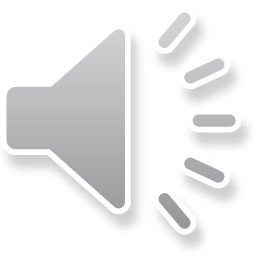 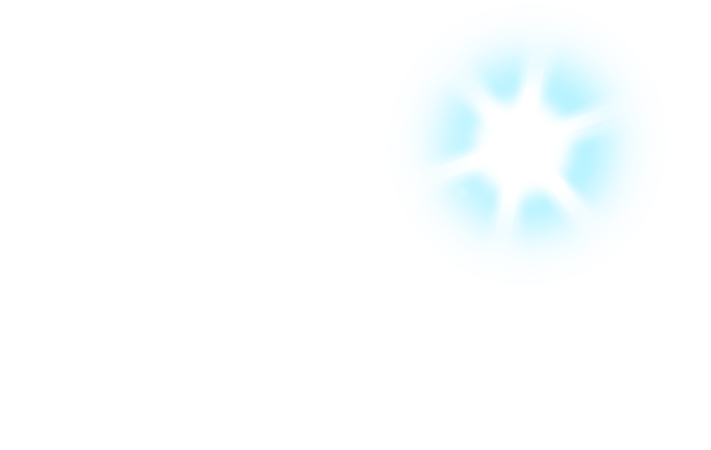 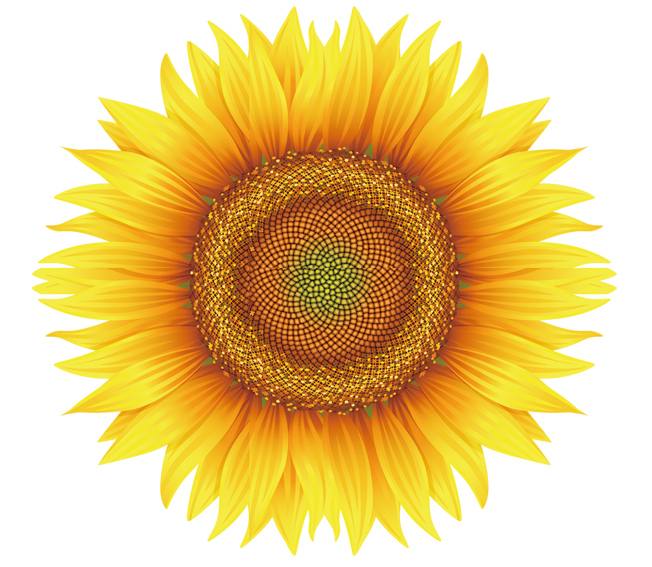 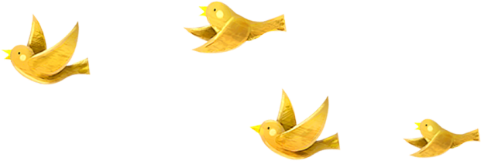 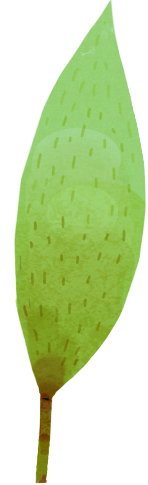 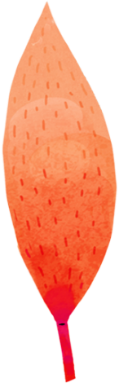 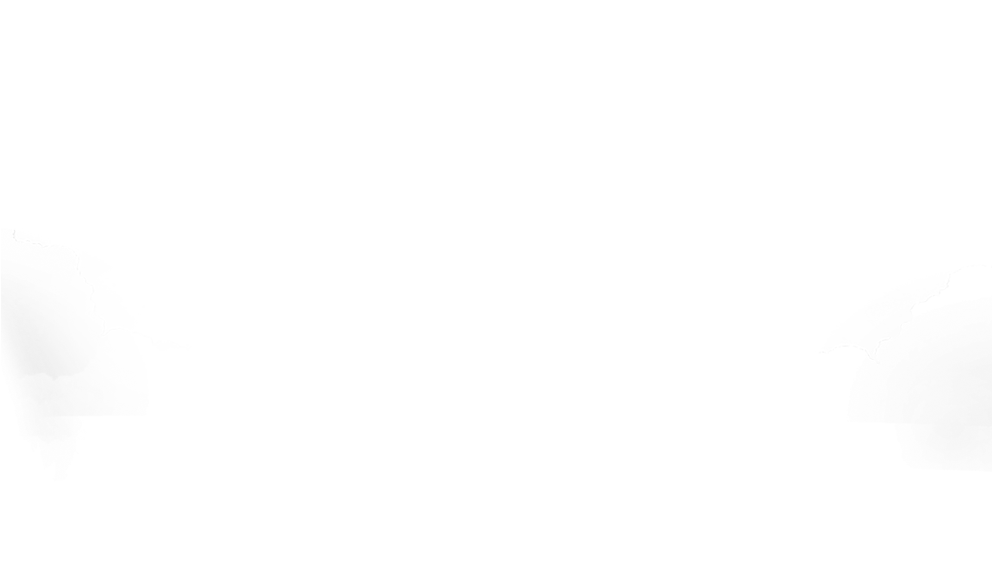 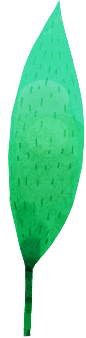 CHÀO MỪNG CÁC EM 
ĐẾN VỚI TIẾT HỌC MÔN TIẾNG VIỆT
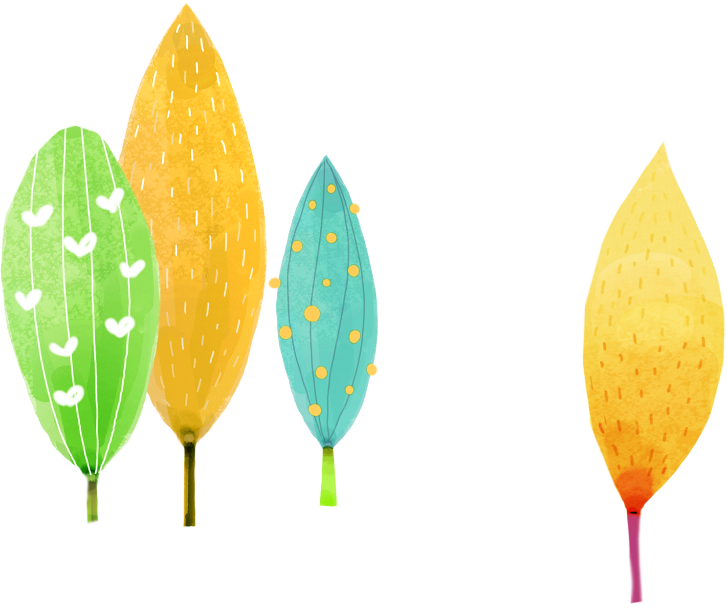 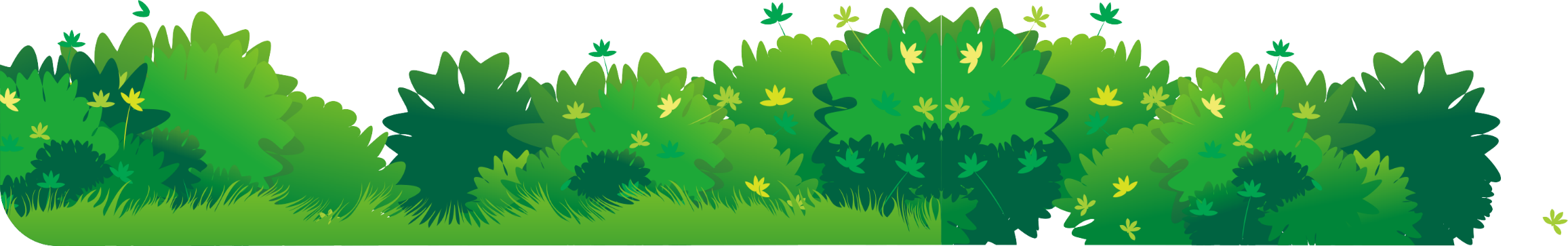 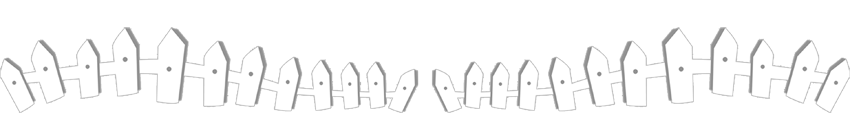 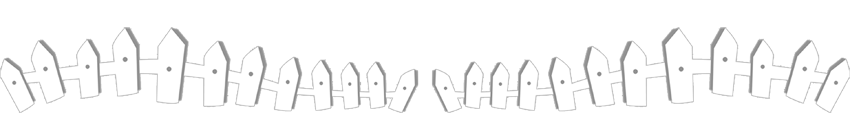 [Speaker Notes: 更多模板请关注：https://haosc.taobao.com]
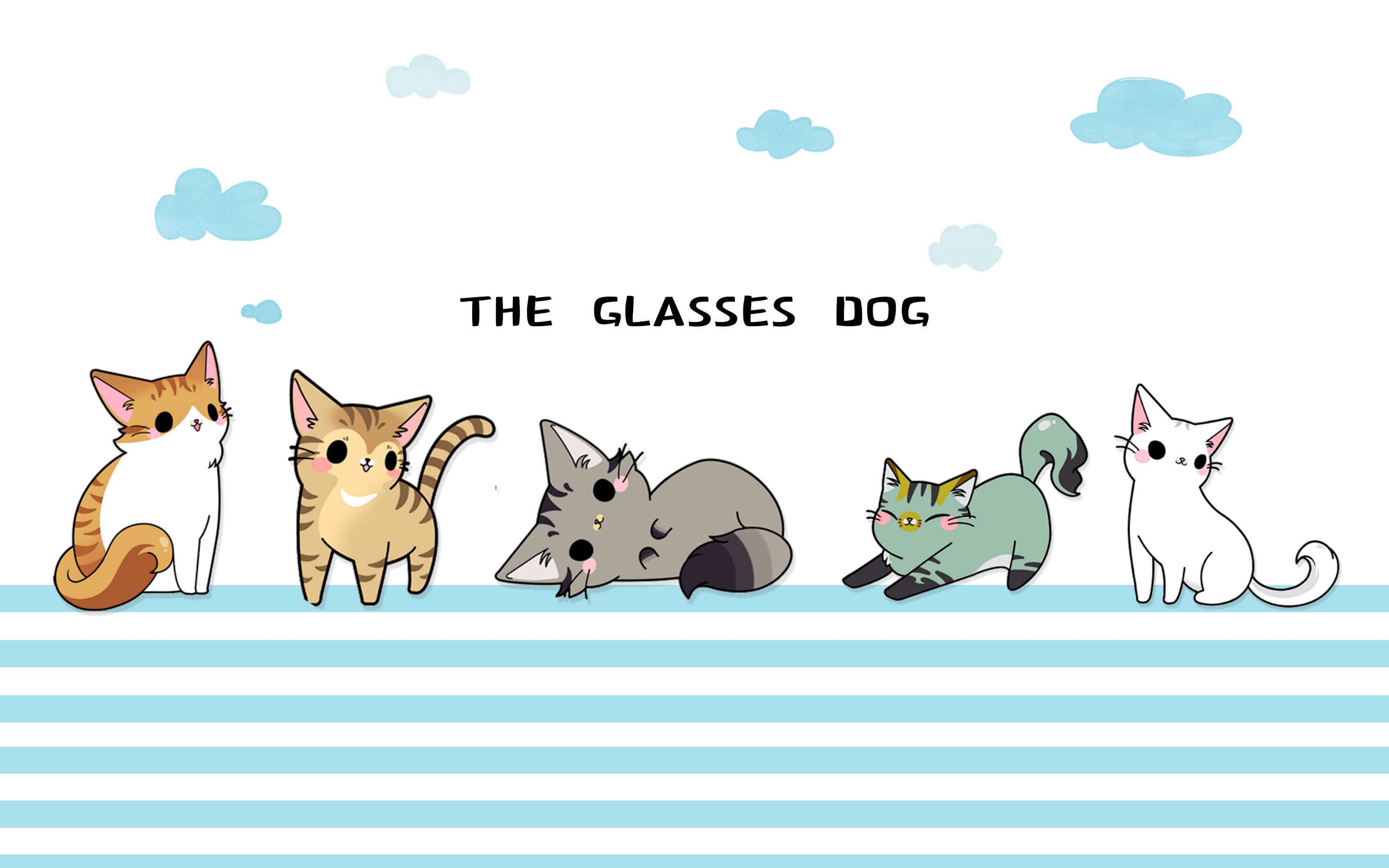 KHỞI ĐỘNG
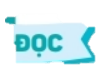 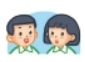 Em nói lời đáp thế nào trong những tình huống sau:
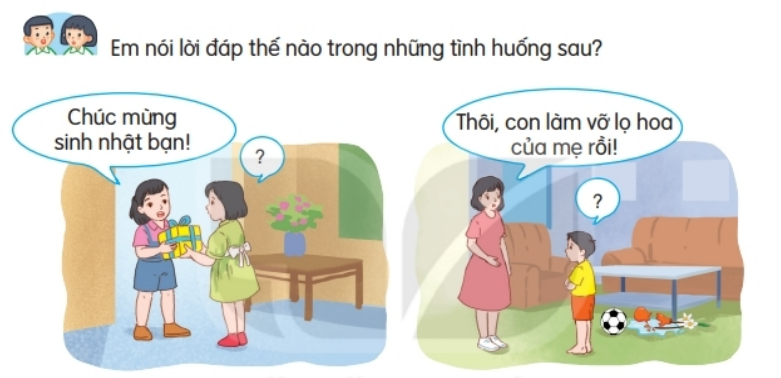 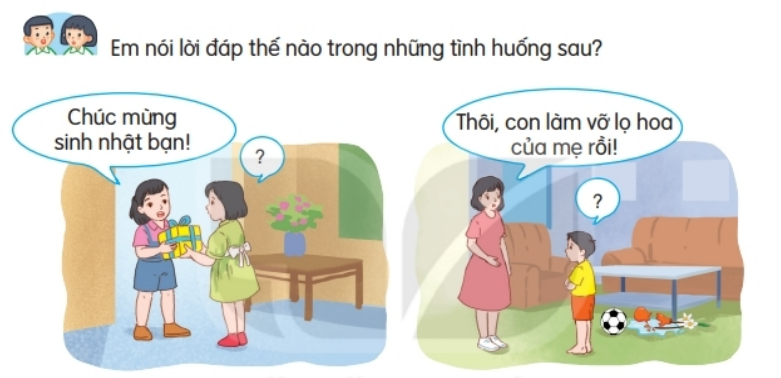 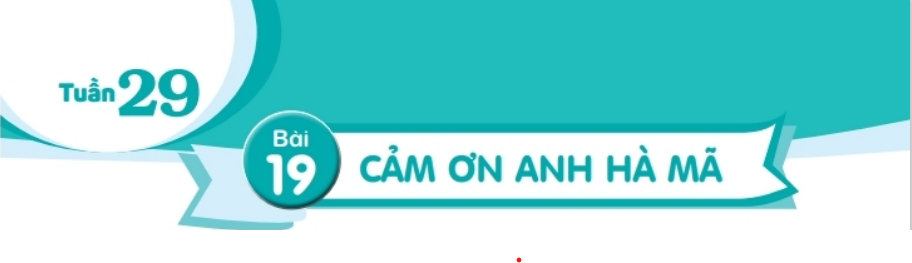 ĐẤT NƯỚC VÀ CON NGƯỜI
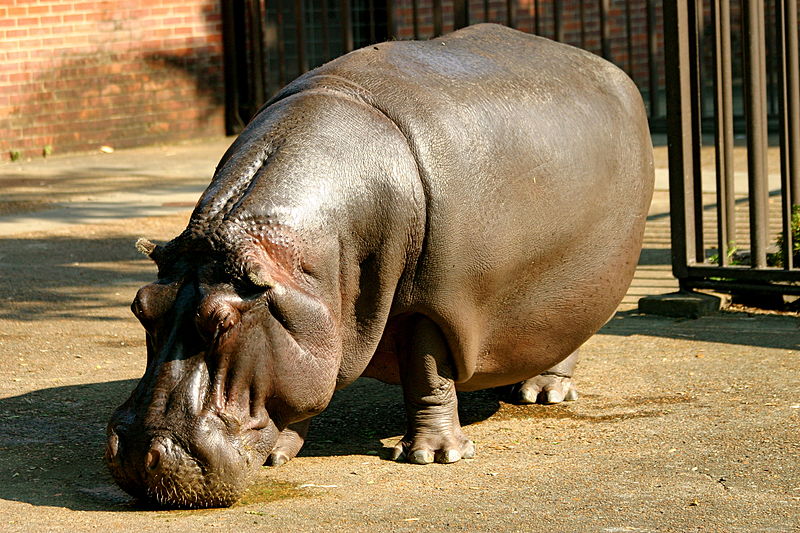 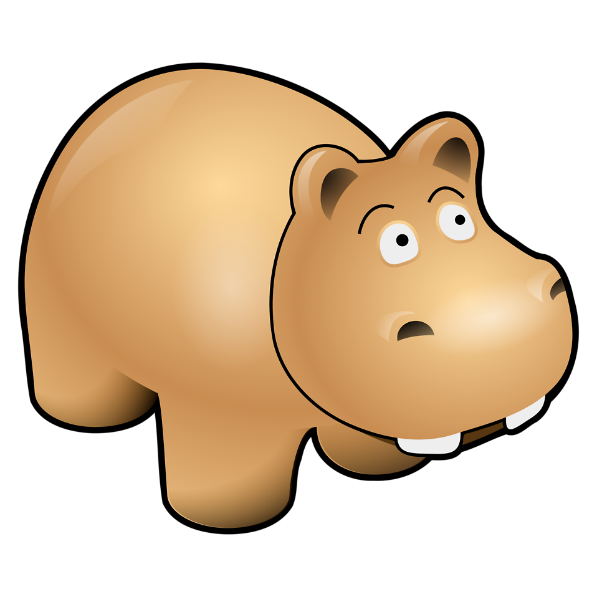 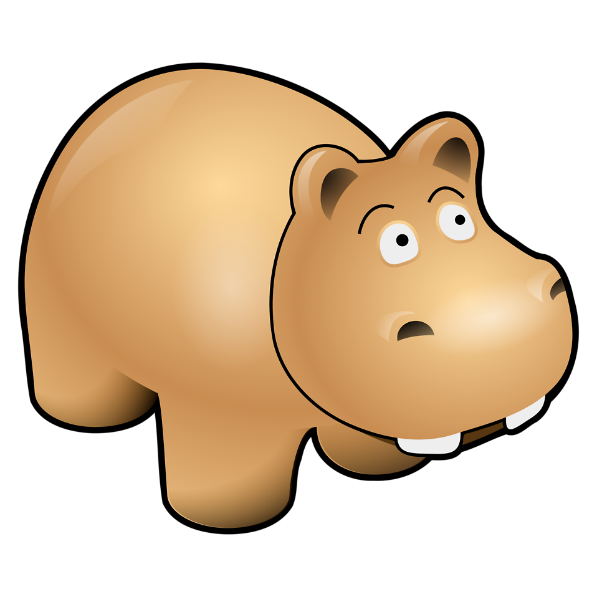 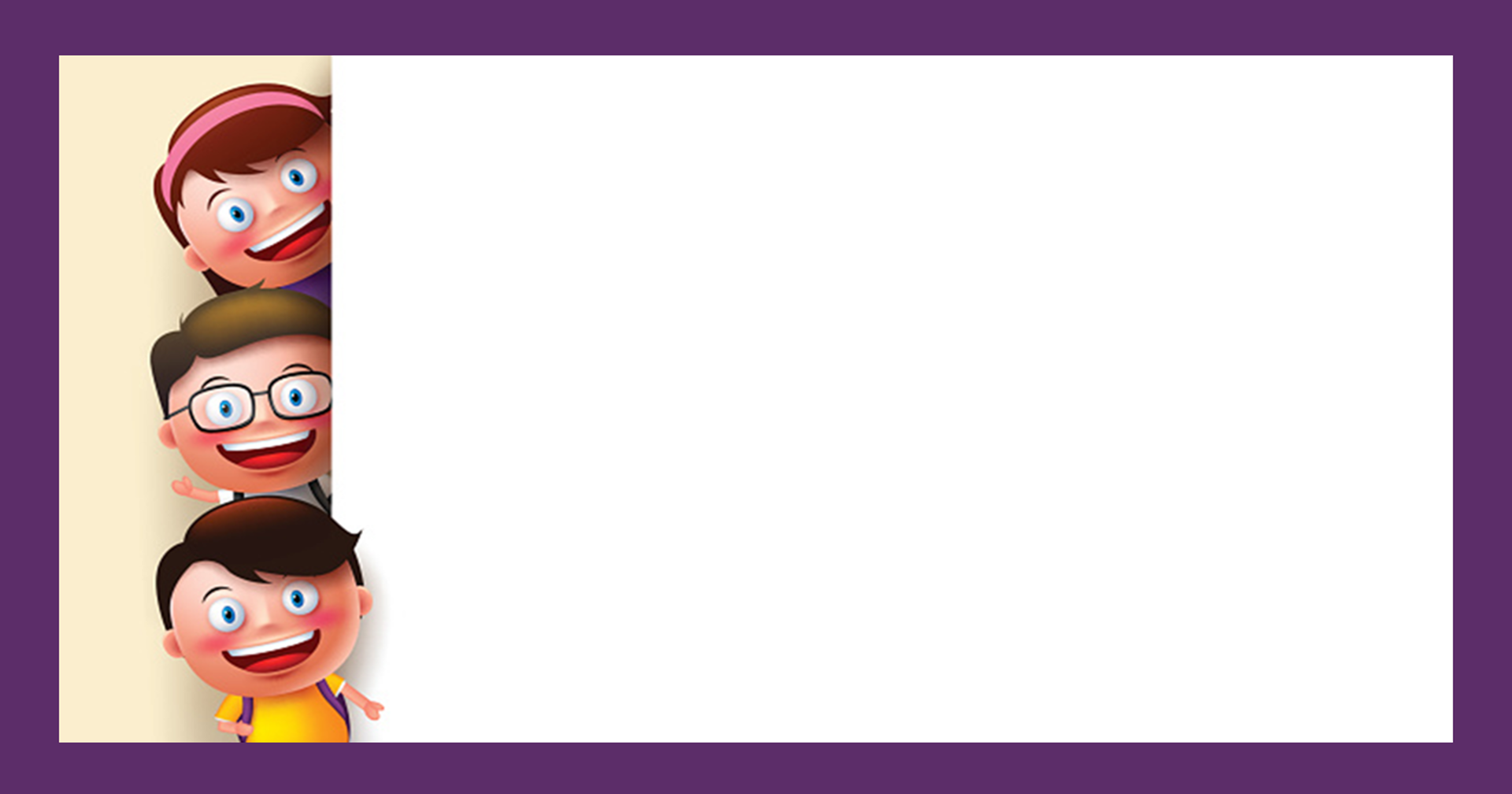 YÊU CẦU CẦN ĐẠT
1. Đọc đúng, rõ ràng; biết phân biệt giọng của người kể với giọng các nhân vật trong câu chuyện.
2. Nhận biết các nhân vật và sự việc trong câu chuyện, hiểu được ý nghĩa của câu chuyện: Cần phải nói năng lễ phép, lịch sự với mọi người.
CẢM ƠN ANH HÀ MÃ
Đọc toàn bài
Dê rủ cún vào rừng chơi, khi quay về thì bị lạc đường. Gặp cô hươu, dê hỏi:
	- Cô kia, về làng đi lối nào?
	- Không biết. – Hươu lắc đầu, bỏ đi.
	Đi tiếp, tới một con sông, thấy anh hà mã, dê nói to:
	- Bọn tôi muốn về làng, hãy đưa bọn tôi qua sông!
	Hà mã phật ý, định bỏ đi. Thấy vậy cún nói:
	- Chào anh hà mã, anh giúp bọn em qua sông được không ạ?
	- Được chứ! Em ngoan quá! – Hà mã vui vẻ nói.
	- Cảm ơn anh! – Cún đáp rồi quay sang nói nhỏ với dê:
	- Cậu quên lời cô dặn rồi à? Muốn ai đó giúp, phải hỏi một cách lịch sự, còn 
            khi họ giúp mình phải nói “cảm ơn”!
	Dê con hơi xấu hổ. Sang bên kia sông, dê nói với hà mã:
	- Cảm ơn anh đã giúp. Em biết mình sai rồi. Em xin lỗi ạ!
	Hà mã mỉm cười:
	- Em biết lỗi là tốt rồi. Giờ các em cứ đi theo đường này là về làng thôi.
                                                                                 (Theo Cùng con rèn thói quen tốt)
[Speaker Notes: GV đọc mẫu]
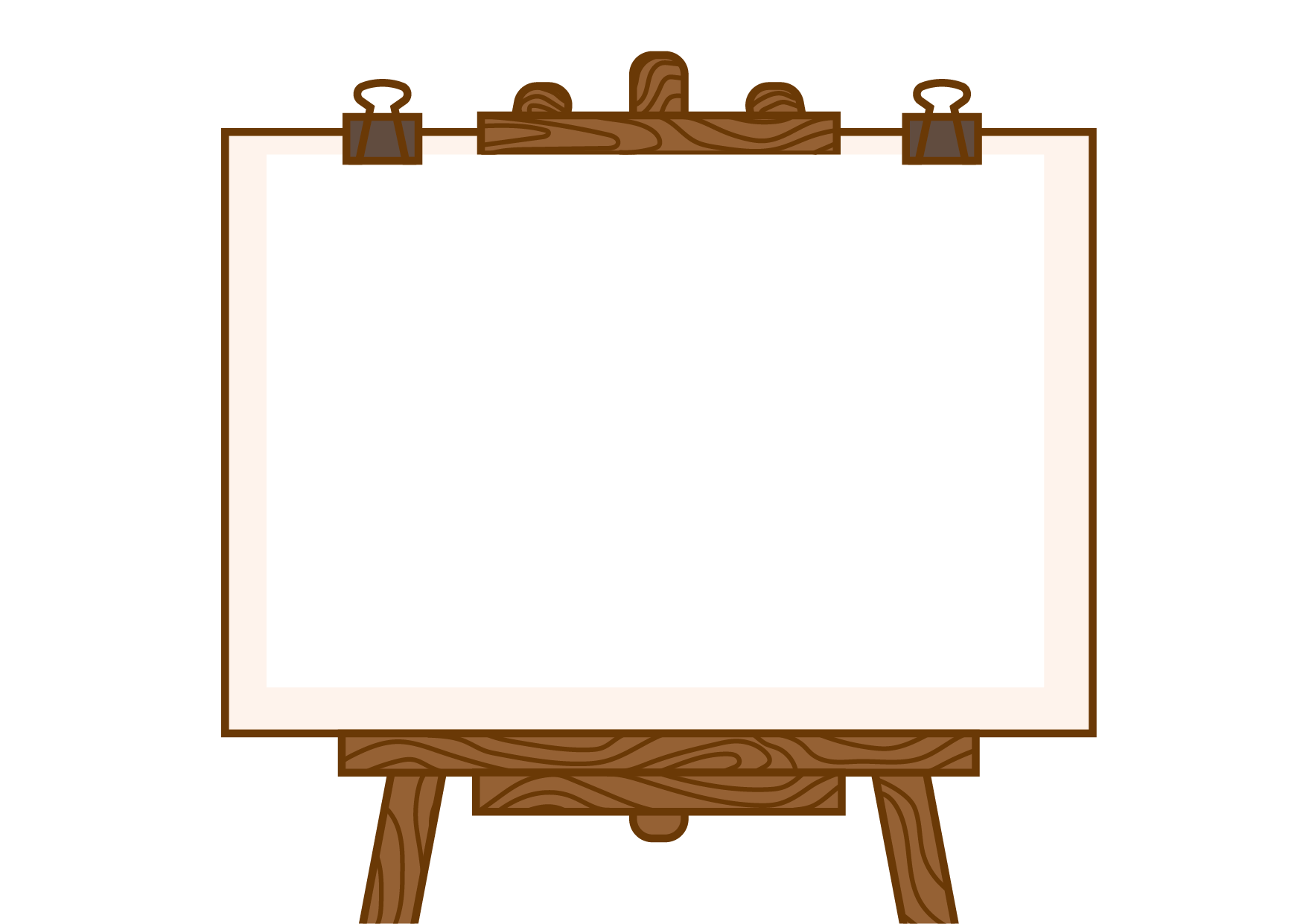 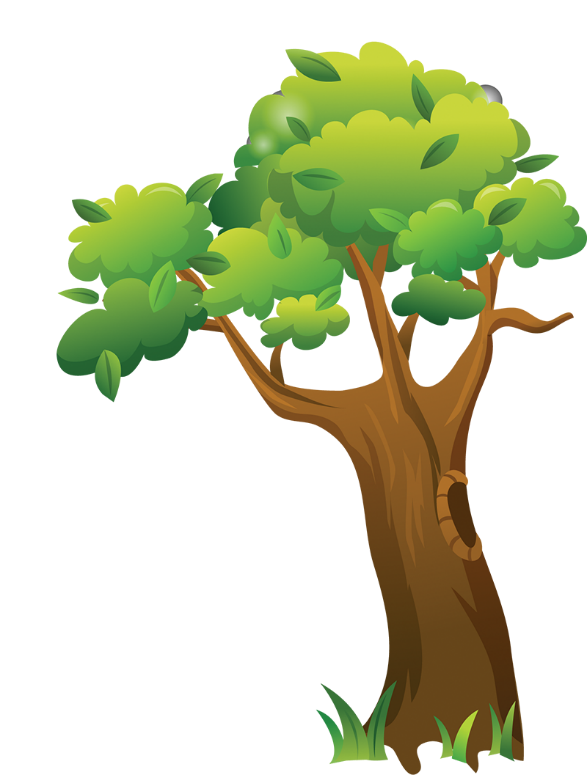 Luyện đọc từ khó
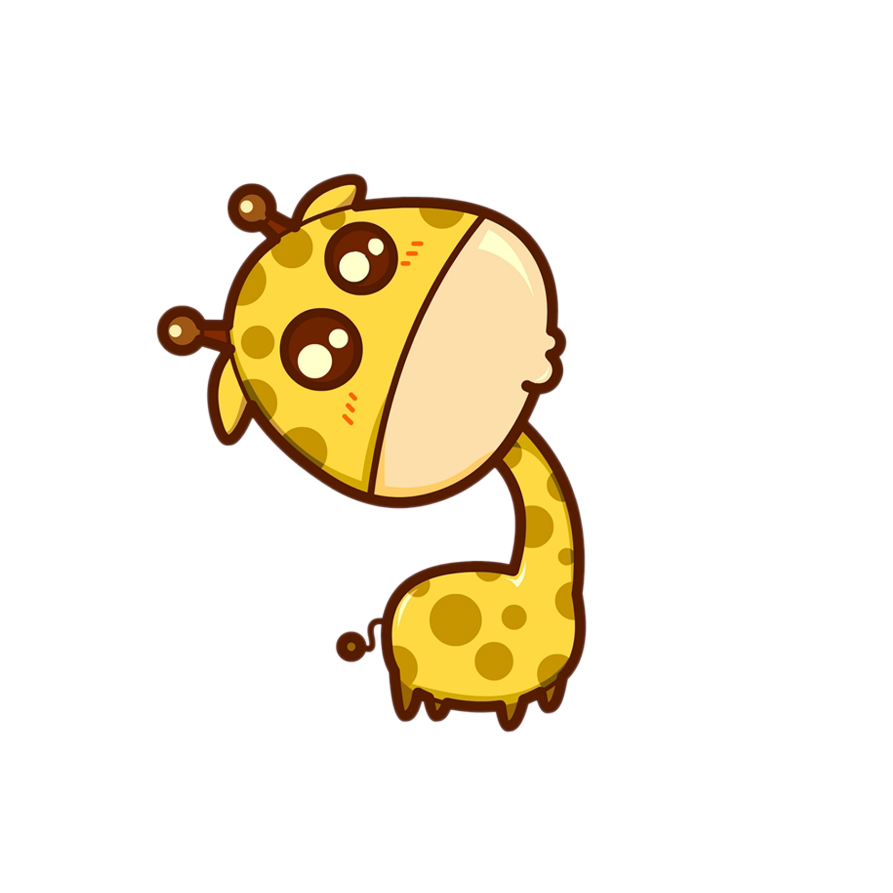 CẢM ƠN ANH HÀ MÃ
Đọc nối tiếp
Dê rủ cún vào rừng chơi, khi quay về thì bị lạc đường. Gặp cô hươu, dê hỏi:
	- Cô kia, về làng đi lối nào?
	- Không biết. – Hươu lắc đầu, bỏ đi.
	Đi tiếp, tới một con sông, thấy anh hà mã, dê nói to:
	- Bọn tôi muốn về làng, hãy đưa bọn tôi qua sông!
	Hà mã phật ý, định bỏ đi. Thấy vậy cún nói:
	- Chào anh hà mã, anh giúp bọn em qua sông được không ạ?
	- Được chứ! Em ngoan quá! – Hà mã vui vẻ nói.
	- Cảm ơn anh! – Cún đáp rồi quay sang nói nhỏ với dê:
	- Cậu quên lời cô dặn rồi à? Muốn ai đó giúp, phải hỏi một cách lịch sự, còn 
           khi họ giúp mình phải nói “cảm ơn”!
	Dê con hơi xấu hổ. Sang bên kia sông, dê nói với hà mã:
	- Cảm ơn anh đã giúp. Em biết mình sai rồi. Em xin lỗi ạ!
	Hà mã mỉm cười:
	- Em biết lỗi là tốt rồi. Giờ các em cứ đi theo đường này là về làng thôi.
                                                                                (Theo Cùng con rèn thói quen tốt)
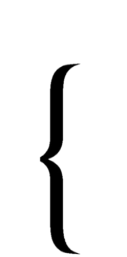 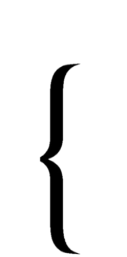 2
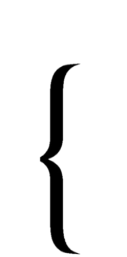 3
1
[Speaker Notes: GV đọc mẫu]
Luyện đọc câu dài:
Dê rủ cún vào rừng chơi, khi quay về  thì bị lạc đường.
CẢM ƠN ANH HÀ MÃ
Đọc nối tiếp
Dê rủ cún vào rừng chơi, khi quay về thì bị lạc đường. Gặp cô hươu, dê hỏi:
	- Cô kia, về làng đi lối nào?
	- Không biết. – Hươu lắc đầu, bỏ đi.
	Đi tiếp, tới một con sông, thấy anh hà mã, dê nói to:
	- Bọn tôi muốn về làng, hãy đưa bọn tôi qua sông!
	Hà mã phật ý, định bỏ đi. Thấy vậy cún nói:
	- Chào anh hà mã, anh giúp bọn em qua sông được không ạ?
	- Được chứ! Em ngoan quá! – Hà mã vui vẻ nói.
	- Cảm ơn anh! – Cún đáp rồi quay sang nói nhỏ với dê:
	- Cậu quên lời cô dặn rồi à? Muốn ai đó giúp, phải hỏi một cách lịch sự, còn 
           khi họ giúp mình phải nói “cảm ơn”!
	Dê con hơi xấu hổ. Sang bên kia sông, dê nói với hà mã:
	- Cảm ơn anh đã giúp. Em biết mình sai rồi. Em xin lỗi ạ!
	Hà mã mỉm cười:
	- Em biết lỗi là tốt rồi. Giờ các em cứ đi theo đường này là về làng thôi.
                                                                                (Theo Cùng con rèn thói quen tốt)
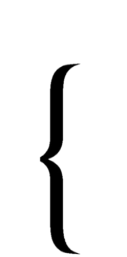 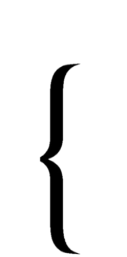 2
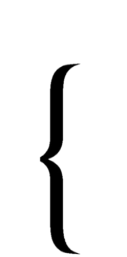 3
1
[Speaker Notes: GV đọc mẫu]
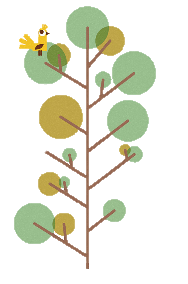 01
Phật ý
Không hài lòng
Lịch sự
02
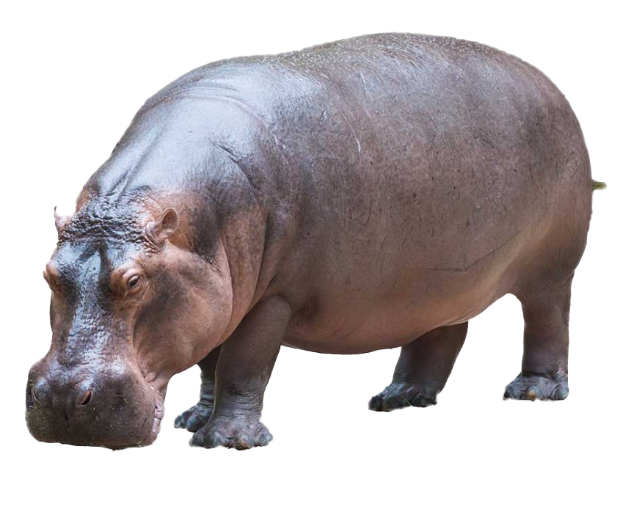 (nghĩa trong bài) lễ phép
03
Hà mã
thú lớn gần với lợn, da trần và dày, đầu to, mõm rộng, mắt nhỏ, tai ngắn, ăn cỏ, thường sống thành đàn ở vùng sông, đầm châu Phi.
Xấu hổ
04
cảm thấy hổ thẹn khi thấy mình có lỗi
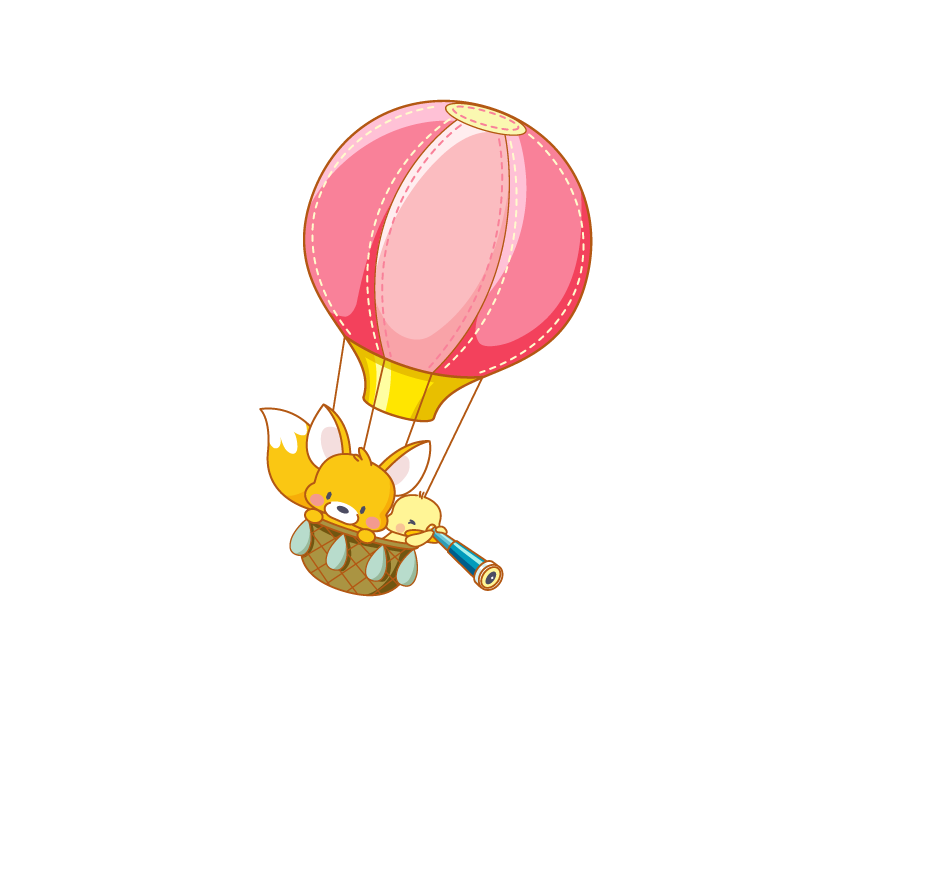 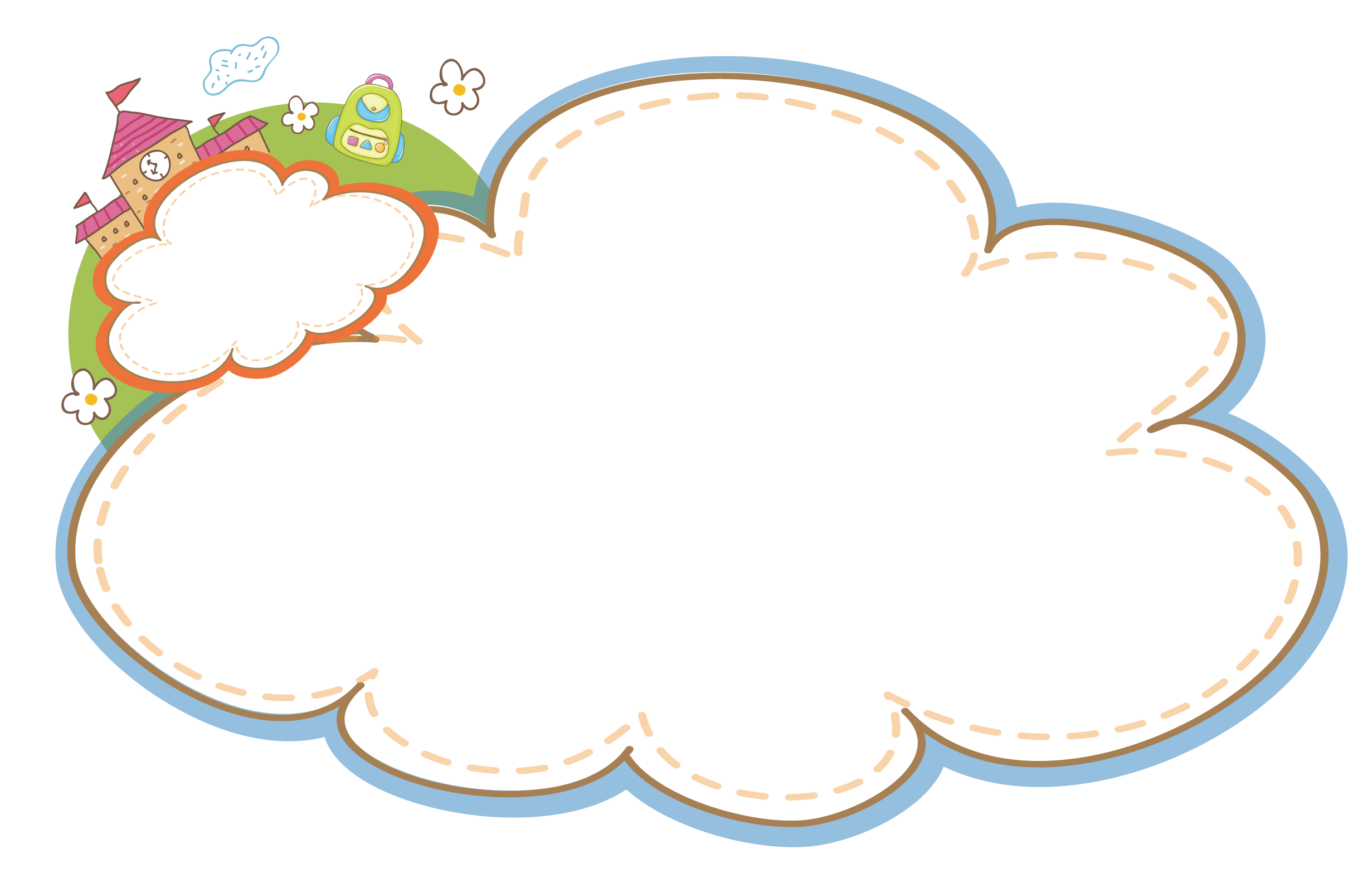 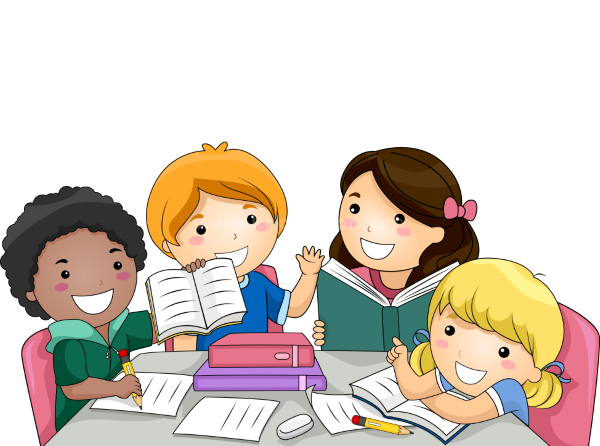 Luyện đọc nhóm
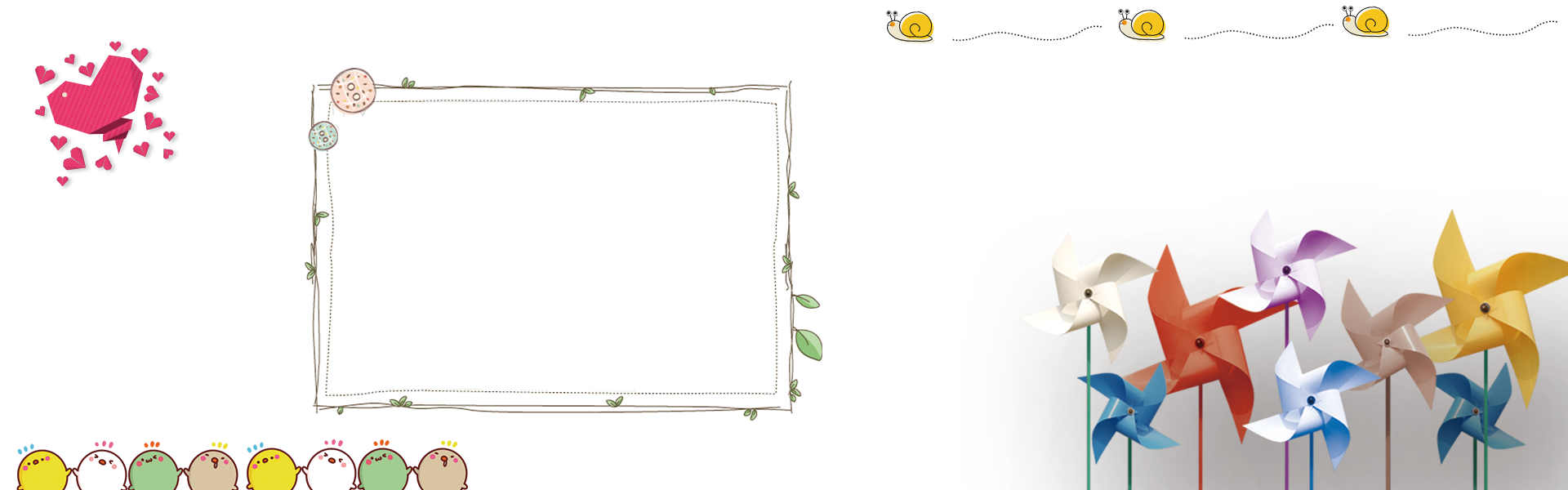 CẢM ƠN ANH HÀ MÃ
Đọc toàn bài
Dê rủ cún vào rừng chơi, khi quay về thì bị lạc đường. Gặp cô hươu, dê hỏi:
	- Cô kia, về làng đi lối nào?
	- Không biết. – Hươu lắc đầu, bỏ đi.
	Đi tiếp, tới một con sông, thấy anh hà mã, dê nói to:
	- Bọn tôi muốn về làng, hãy đưa bọn tôi qua sông!
	Hà mã phật ý, định bỏ đi. Thấy vậy cún nói:
	- Chào anh hà mã, anh giúp bọn em qua sông được không ạ?
	- Được chứ! Em ngoan quá! – Hà mã vui vẻ nói.
	- Cảm ơn anh! – Cún đáp rồi quay sang nói nhỏ với dê:
	- Cậu quên lời cô dặn rồi à? Muốn ai đó giúp, phải hỏi một cách lịch sự, còn 
            khi họ giúp mình phải nói “cảm ơn”!
	Dê con hơi xấu hổ. Sang bên kia sông, dê nói với hà mã:
	- Cảm ơn anh đã giúp. Em biết mình sai rồi. Em xin lỗi ạ!
	Hà mã mỉm cười:
	- Em biết lỗi là tốt rồi. Giờ các em cứ đi theo đường này là về làng thôi.
                                                                                 (Theo Cùng con rèn thói quen tốt)
[Speaker Notes: GV đọc mẫu]
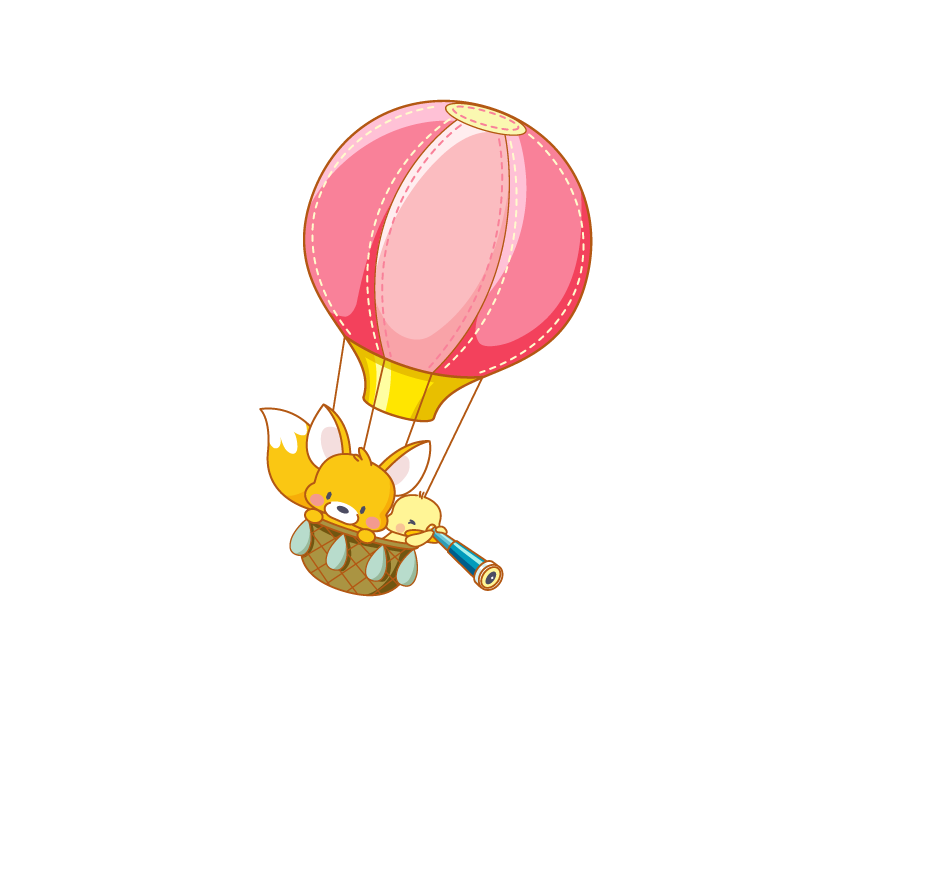 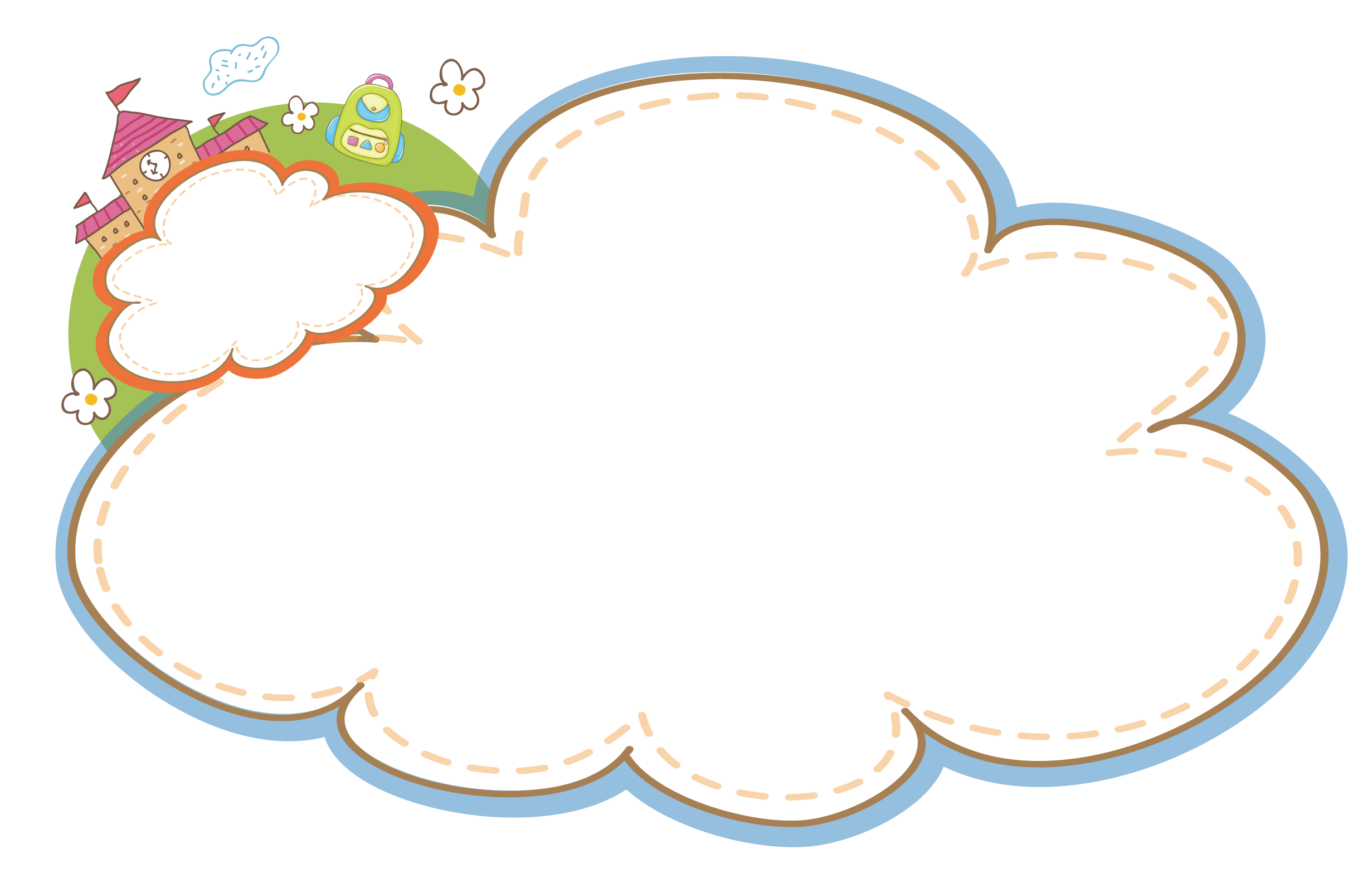 Tìm hiểu bài
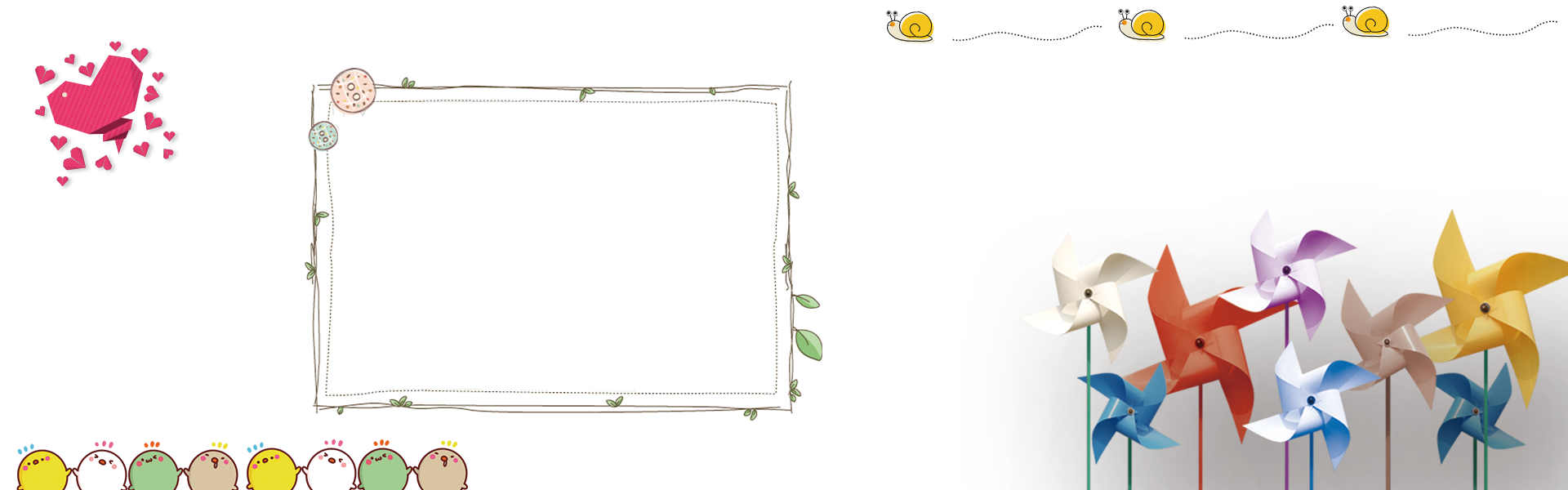 1. Hươu đã làm gì khi nghe dê hỏi?
Hươu trả lời “Không biết”, rồi lắc đầu bỏ đi.
2. Ý nào sau đây đúng với thái độ của hà mã khi cún nhờ đưa qua sông?
bực mình bỏ đi
bực mình nhưng đồng ý đưa qua sông
vui vẻ đồng ý đưa qua sông
c. vui vẻ đồng ý đưa qua sông
[Speaker Notes: GV giảng giải thêm về ruộng bậc thang]
3. Vì sao dê con thấy xấu hổ?
Vì dê con nhận ra mình đã không nhớ lời cô dặn, đã không nói năng lịch sự, lễ phép nên không được cô hươu và anh hà mã giúp.
4. Em học được điều gì từ câu chuyện này?
Qua câu chuyện này, các em đã biết: Khi muốn nhờ người khác làm việc gì đó giúp mình, phải nói một cách lịch sự, lễ phép. Khi được người khác giúp đỡ, phải cảm ơn một cách lịch sự.
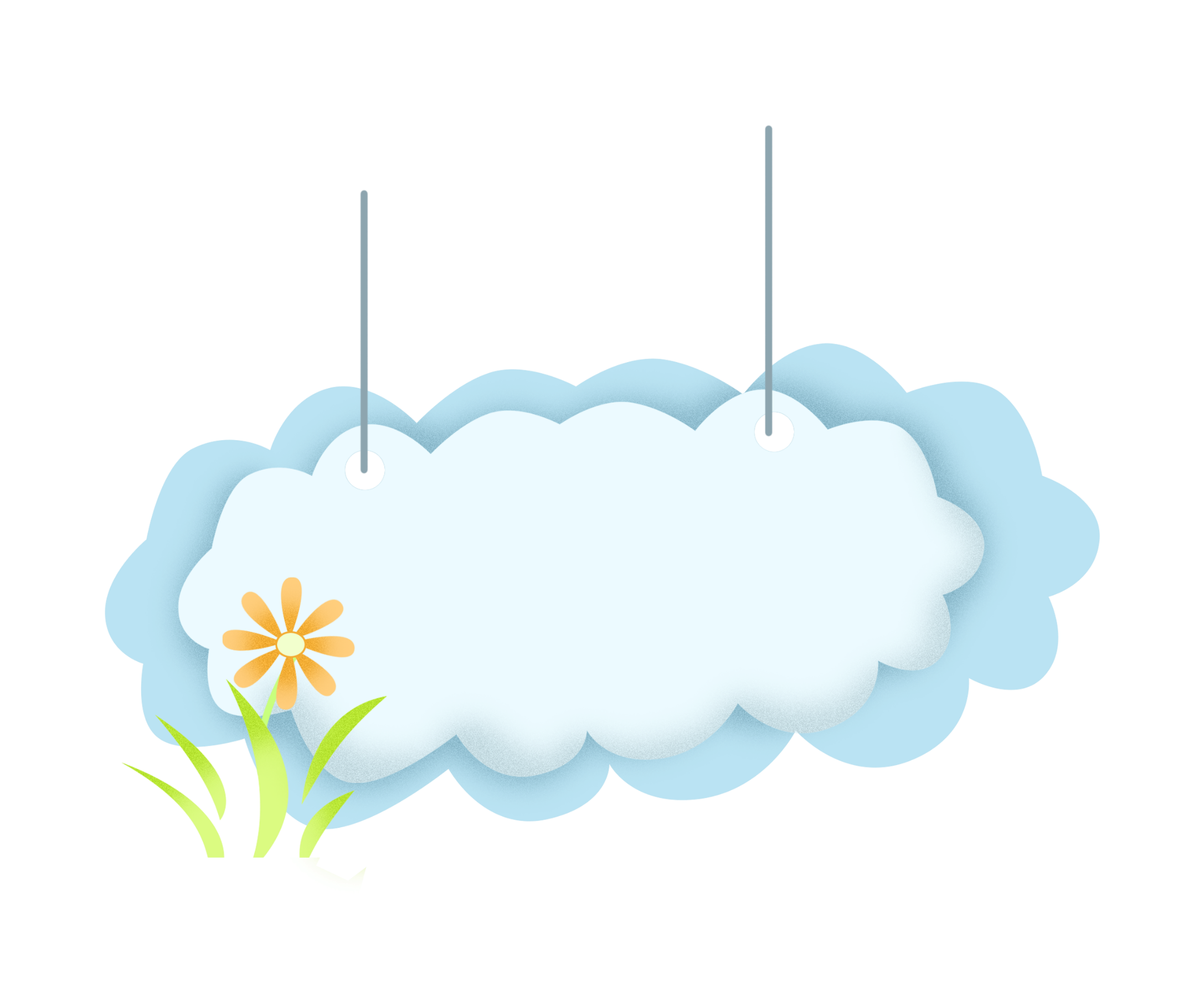 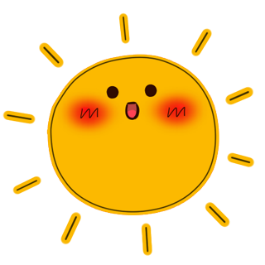 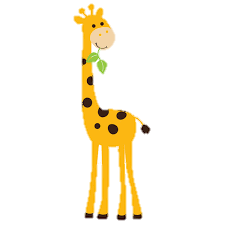 Luyện đọc lại
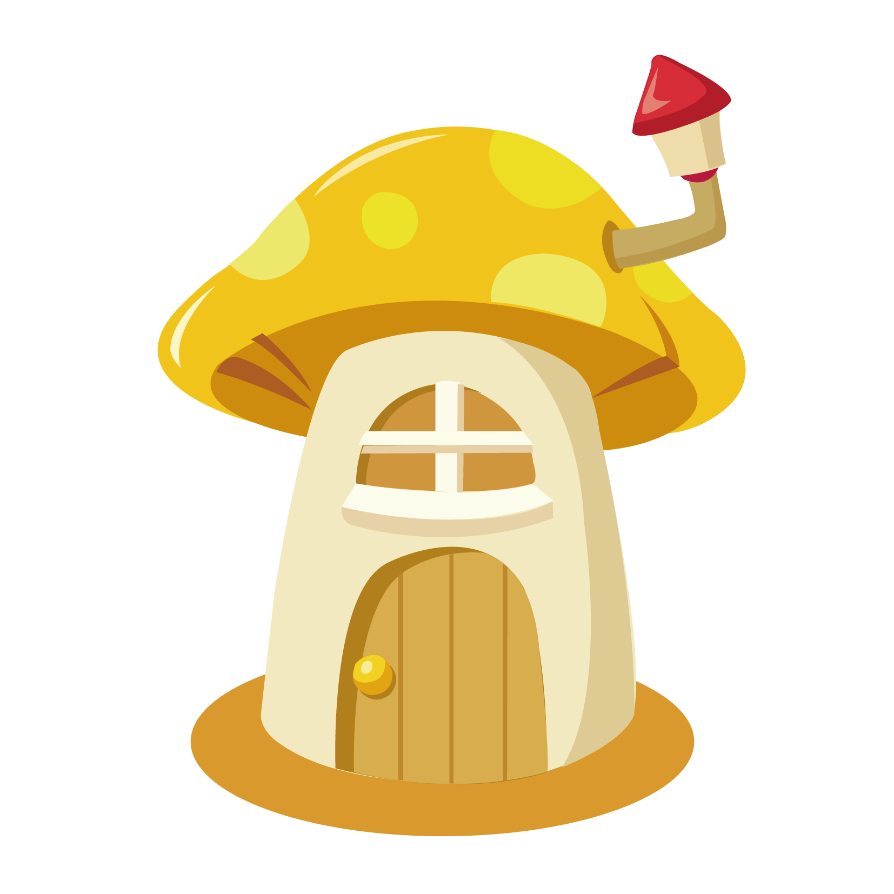 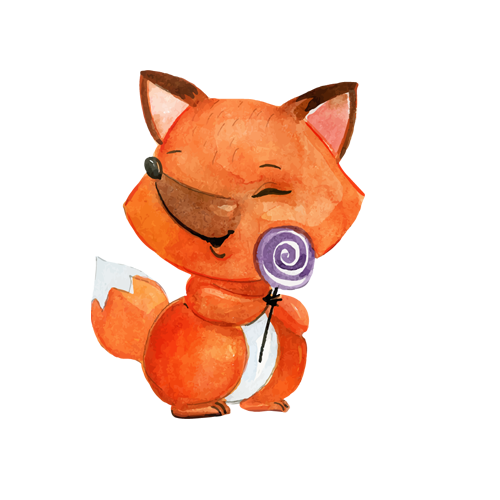 CẢM ƠN ANH HÀ MÃ
Dê rủ cún vào rừng chơi, khi quay về thì bị lạc đường. Gặp cô hươu, dê hỏi:
	- Cô kia, về làng đi lối nào?
	- Không biết. – Hươu lắc đầu, bỏ đi.
	Đi tiếp, tới một con sông, thấy anh hà mã, dê nói to:
	- Bọn tôi muốn về làng, hãy đưa bọn tôi qua sông!
	Hà mã phật ý, định bỏ đi. Thấy vậy cún nói:
	- Chào anh hà mã, anh giúp bọn em qua sông được không ạ?
	- Được chứ! Em ngoan quá! – Hà mã vui vẻ nói.
	- Cảm ơn anh! – Cún đáp rồi quay sang nói nhỏ với dê:
	- Cậu quên lời cô dặn rồi à? Muốn ai đó giúp, phải hỏi một cách lịch sự, còn 
            khi họ giúp mình phải nói “cảm ơn”!
	Dê con hơi xấu hổ. Sang bên kia sông, dê nói với hà mã:
	- Cảm ơn anh đã giúp. Em biết mình sai rồi. Em xin lỗi ạ!
	Hà mã mỉm cười:
	- Em biết lỗi là tốt rồi. Giờ các em cứ đi theo đường này là về làng thôi.
                                                                                 (Theo Cùng con rèn thói quen tốt)
[Speaker Notes: GV đọc mẫu]
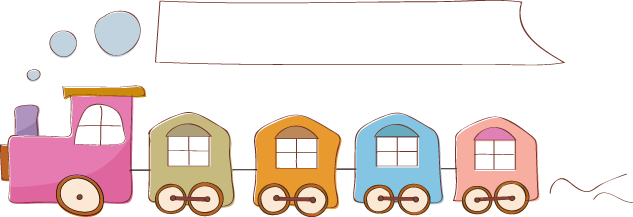 Luyện tập theo văn bản đọc
Câu 1. Trong bài đọc, câu nào là câu hỏi lịch sự với người lớn tuổi?
CẢM ƠN ANH HÀ MÃ
Dê rủ cún vào rừng chơi, khi quay về thì bị lạc đường. Gặp cô hươu, dê hỏi:
	- Cô kia, về làng đi lối nào?
	- Không biết. – Hươu lắc đầu, bỏ đi.
	Đi tiếp, tới một con sông, thấy anh hà mã, dê nói to:
	- Bọn tôi muốn về làng, hãy đưa bọn tôi qua sông!
	Hà mã phật ý, định bỏ đi. Thấy vậy cún nói:
	- Chào anh hà mã, anh giúp bọn em qua sông được không ạ?
	- Được chứ! Em ngoan quá! – Hà mã vui vẻ nói.
	- Cảm ơn anh! – Cún đáp rồi quay sang nói nhỏ với dê:
	- Cậu quên lời cô dặn rồi à? Muốn ai đó giúp, phải hỏi một cách lịch sự, còn 
            khi họ giúp mình phải nói “cảm ơn”!
	Dê con hơi xấu hổ. Sang bên kia sông, dê nói với hà mã:
	- Cảm ơn anh đã giúp. Em biết mình sai rồi. Em xin lỗi ạ!
	Hà mã mỉm cười:
	- Em biết lỗi là tốt rồi. Giờ các em cứ đi theo đường này là về làng thôi.
Câu 1. Trong bài đọc, câu nào là câu hỏi lịch sự với người lớn tuổi?
[Speaker Notes: GV đọc mẫu]
Câu 2. Dựa vào bài đọc, nói tiếp các câu:
hỏi hoặc yêu cầu
Muốn ai đó giúp, em cần phải…
một cách lịch sự.
b. Được ai đó giúp, em cần phải...
nói lời cảm ơn.
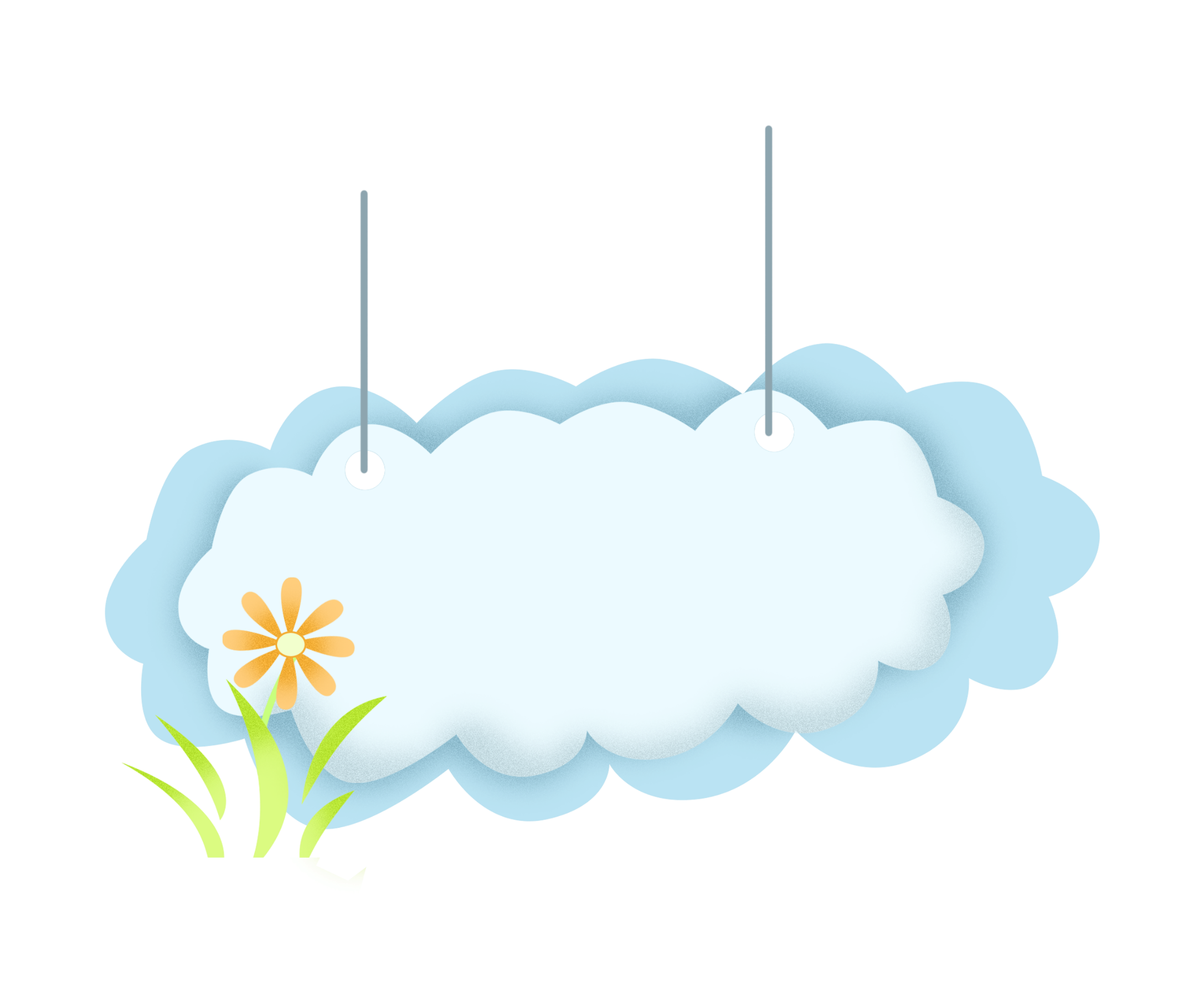 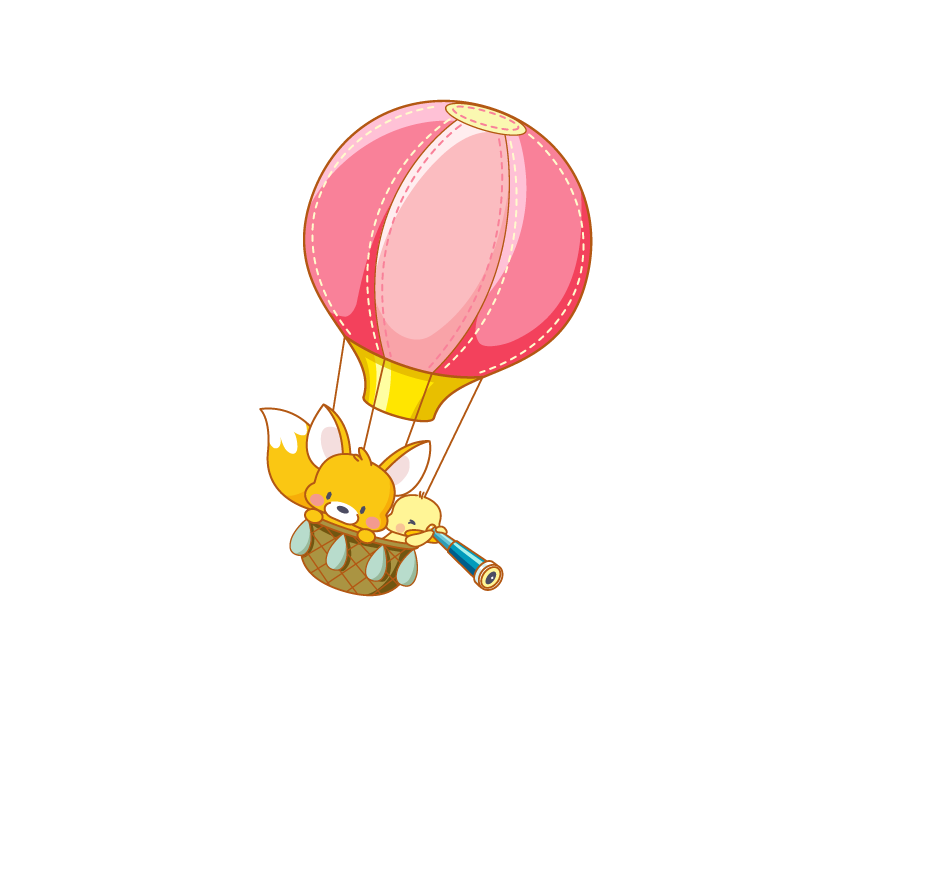 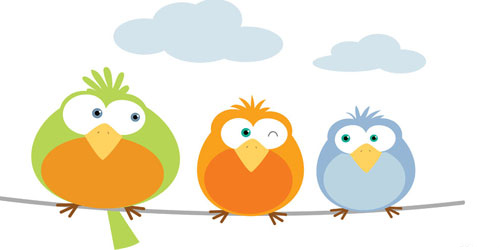 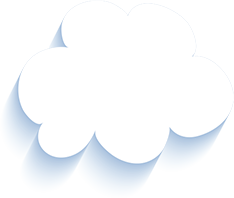 Tạm biệt và hẹn gặp lại 
các con vào những tiết học sau!
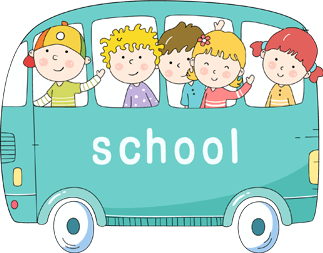 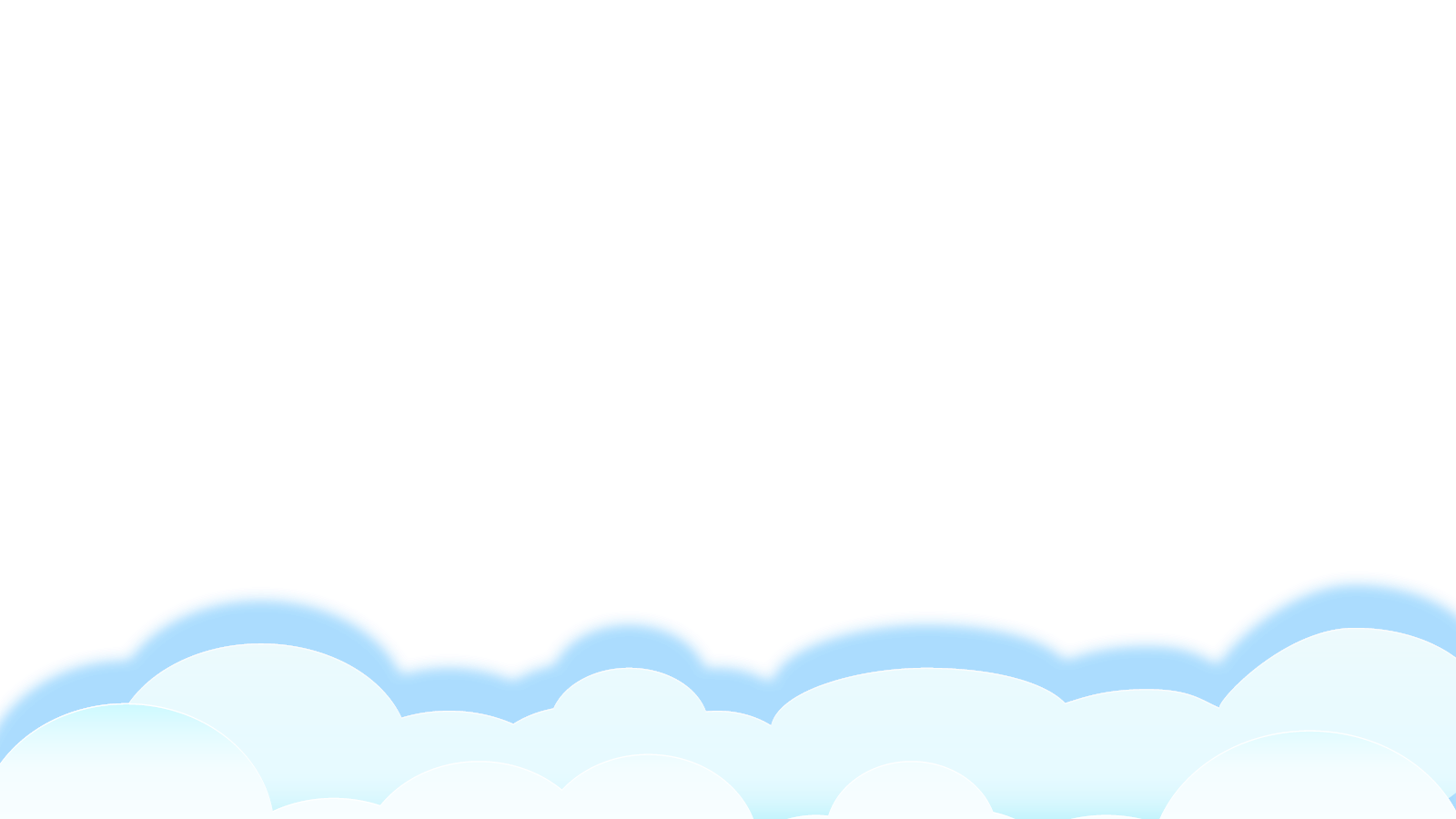